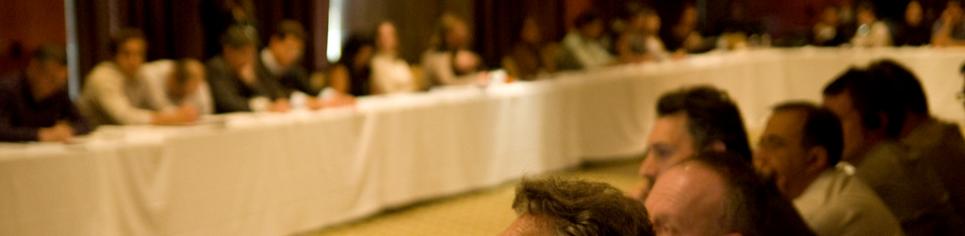 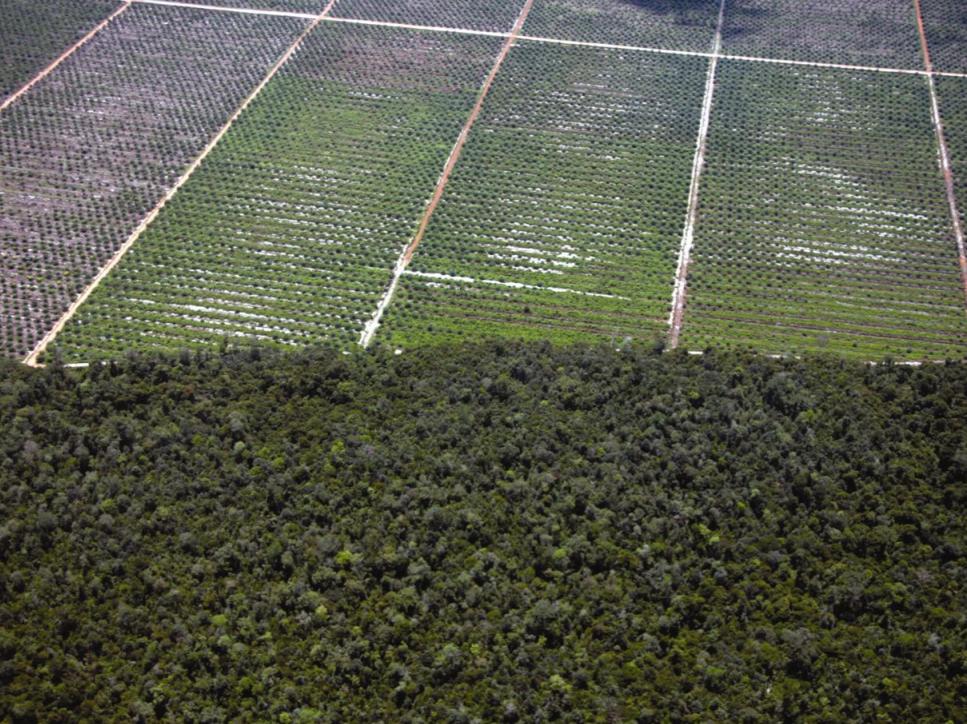 Promoting Deforestation-Free Agricultural Commodity Supply Chains and the Link to Jurisdictional REDD+ Frameworks
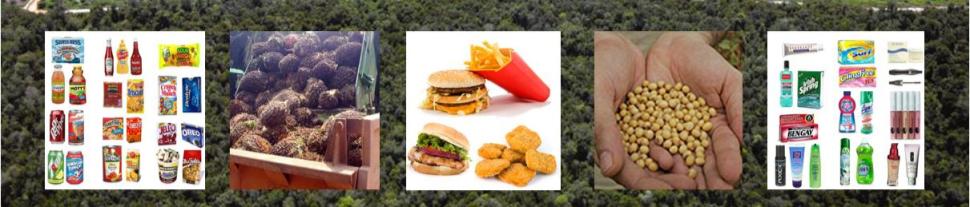 National Wildlife Federation  |  Environmental Defense Fund  |  Amigos da Terra-Amazônia Brasileira  |  University of Wisconsin-Madison  |  U.S. National Aeronautics and Space Administration
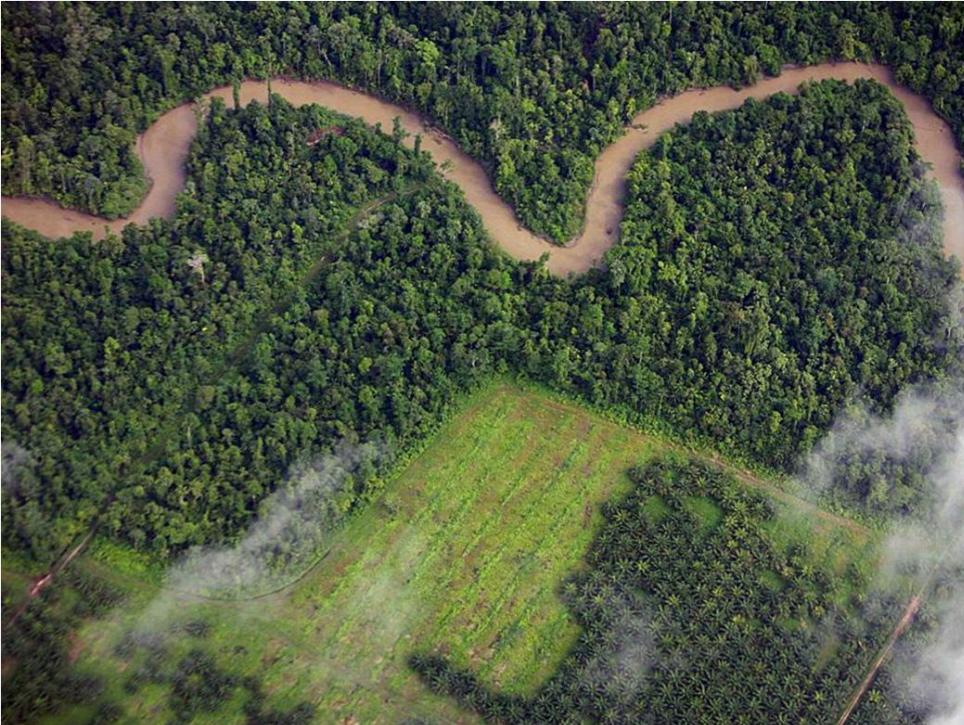 Commodity Roundtables, REDD+ and Deforestation Monitoring
Commodity roundtables, other multi-stakeholder groups, and individual companies aiming to reduce or eliminate deforestation in their supply chains have faced similar challenges.
 Have certification, voluntary moratoria and “zero deforestation” policies reduced deforestation at the regional scale?
There are potential synergies between efforts to develop sustainable agricultural supply chains and REDD+ programs at jurisdictional (state or country) levels.
[Speaker Notes: Roundtables: RSPO, RTRS, BonSucro, RSB, GRSB
Multi-Stakeholder and Industry Groups: CGF, GTPS, LWG]
Linking Deforestation Monitoring with Commodity Certification
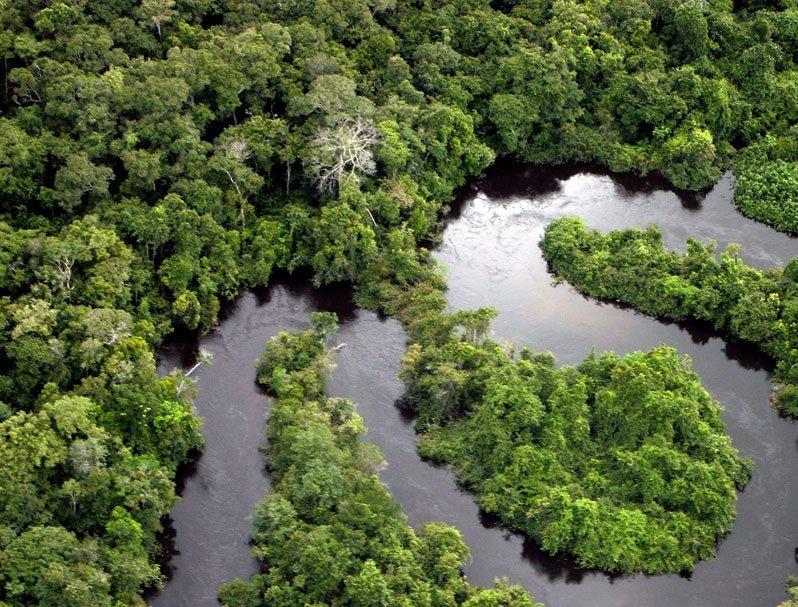 A deforestation monitoring system for roundtables at the jurisdictional  level could:
1) enable the wider impacts of commodity certification on regional deforestation to be determined; 
2)account for leakage;
3) provide a means to link roundtables with jurisdictional REDD+ and other regional deforestation-reduction efforts;
4) decrease costs and increase robustness/uniformity of deforestation monitoring to determine compliance with roundtables’ standards.
[Speaker Notes: How should money be spent ? 

Now we still haven’t figured out how to do it … but there is a lot of debate on how – the beauty is we’re creating a new system , so we should all see it as an opportunity rather than a constraint (although there are constraints…)]
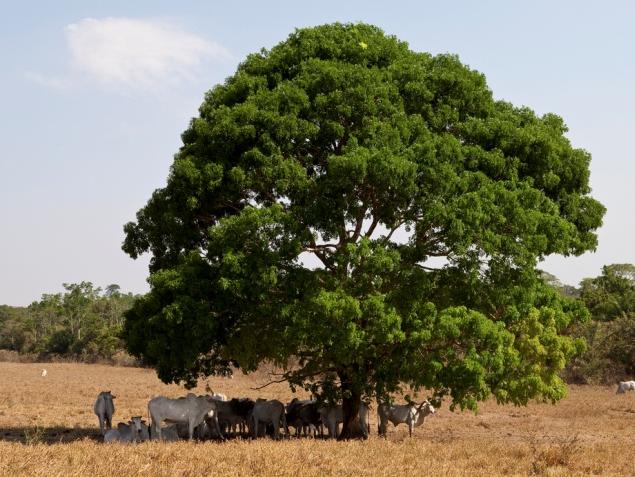 Cattle and Soy
Leverage leadership of GRSB-GTPS Joint Working Group
 Support meatpackers’ zero-deforestation policies
 Rancher outreach
 Supply chain traceability for soy
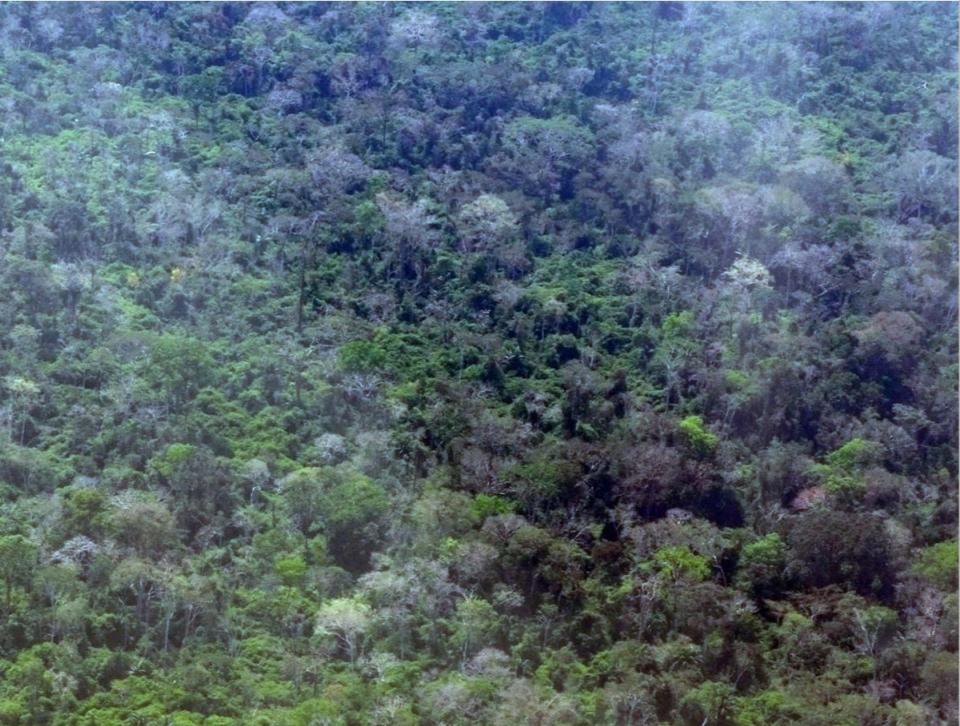 Palm Oil
Assess impacts of the Roundtable on Sustainable Palm Oil (RSPO) certification in Kalimantan, Indonesia 
 Jurisdiction-wide assessment to reduce costs of certification and verification
 Dissemination of results to other roundtables
 Utilisation of results by CDP Forests to garner corporate interest and concern in deforestation monitoring
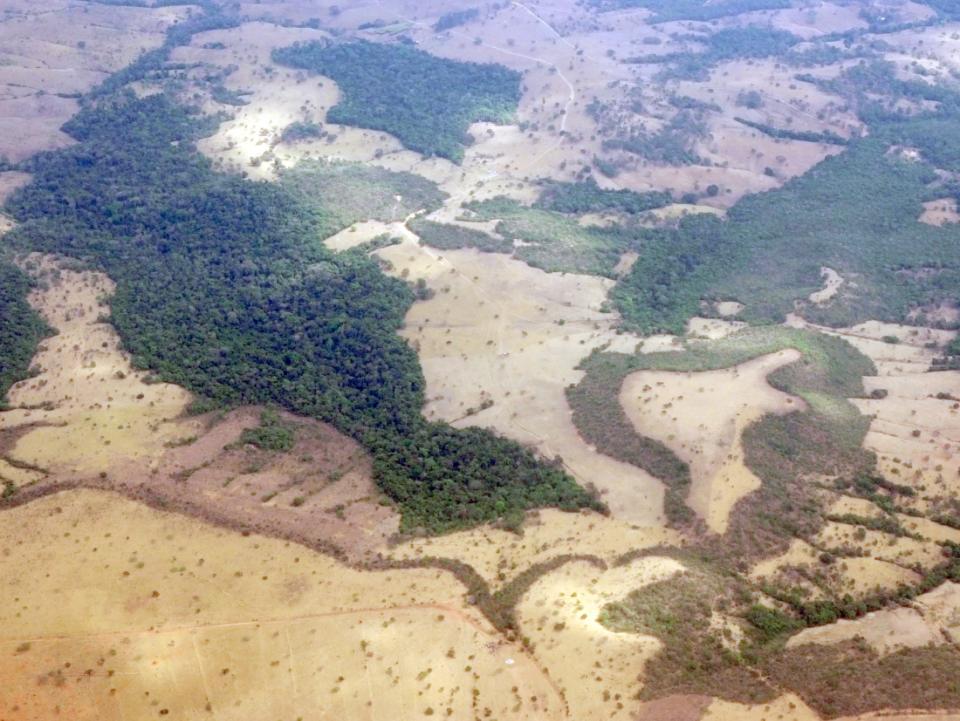 Biomaterials
Develop a deforestation monitoring system for the Roundtable on Sustainable Biomaterials (RSB) in southeastern Mexico
 Results will be disseminated throughout Mexico
 Workshop to identify the value of the RSB for small producers of biomass and biofuels
 Case study identifying technical, financial, and market barriers faced by smallholders in Mexico
 Results will feed into development of a new draft smallholder standard for the RSB
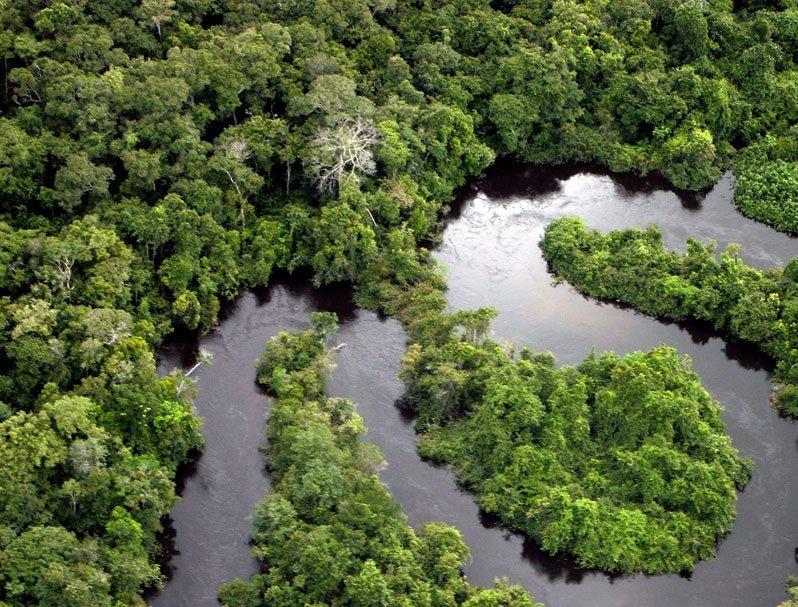 REDD+ Modelling
Model REDD+ Scenarios in Brazil, Indonesia, and Mexico using the OSIRIS model
 Model REDD+ and Voluntary Mechanisms
 Map zero deforestation landscapes
 Formulate policy proposal to integrate voluntary mechanisms with REDD+ systems
 Build support among stakeholders and corporate outreach
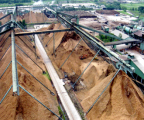 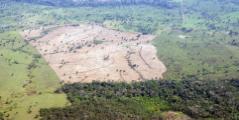 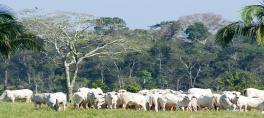 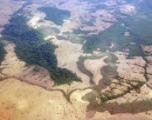 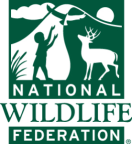 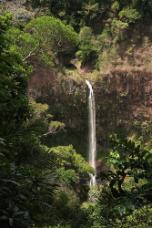 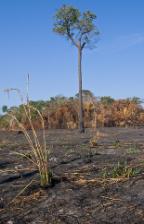 Thank you!
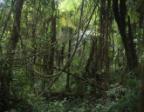 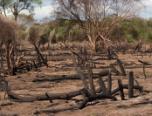 Contact: 
Nathalie Walker (walkern@nwf.org)
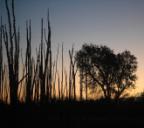 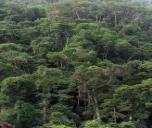 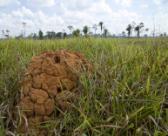 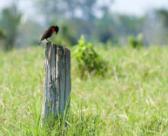 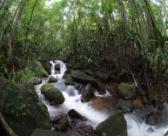 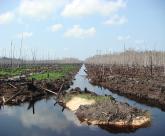 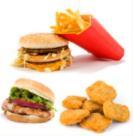 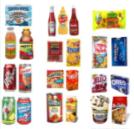